La bonne âme du Se -Tchouan
RUBAN Danaë et PETER Marie
Bertolt Brecht
I       Présentation de la pièce
II      Analyse de la pièce
III     Exemple d’une représentation
 
         Conclusion
Présentation de la pièce
- Pièce de Bertolt Brecht

- 1ère parution en 1955 (en même temps que La vie de Galilée)

- Nom original: Der Gute Mensch von Sezuan

- 10 tableaux

- Quelque part en Chine, dans la capitale du Se – Tchouan
Résumé
- Shen Té, une prostitué, après avoir hébergé une nuit 3 Dieux reçoit de l’argent en récompense de sa bonté d’âme

- Elle achète une boutique de tabac, mais toute la population va profiter de sa gentillesse, même l’aviateur dont elle tombera amoureuse

- Pour s’en sortir, elle invente le personnage de Shui Ta, un cousin impitoyable

- Au fur et à mesure le cousin remplacera complètement Shen Té jusqu’à ce que tout le monde découvre la supercherie
Analyse de la pièce
- Critique de la religion 

- Critique du capitalisme

- Vision pessimiste de l’homme (la pièce a été écrite quand Brecht fuyait l’Allemagne nazie)

- Une résonnance dans le XXI siècle (société de consommation, …)
Exemple de représentation, mise en scène de Stuart Seide
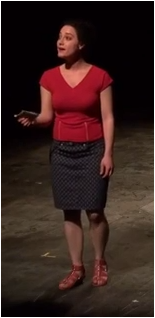 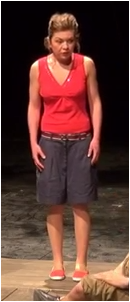 2ème comédienne:

- À l’ouverture de sa boutique
- Inquiète
1ère comédienne:

- Au tout début de la pièce
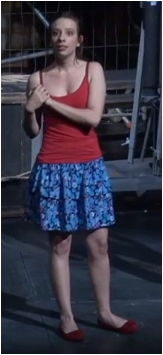 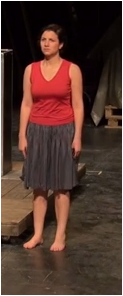 3ème comédienne:

- Amoureuse de l’aviateur Yang Sun
4ème comédienne:

- Confrontée à l’amour du barbier et de Yang Sun
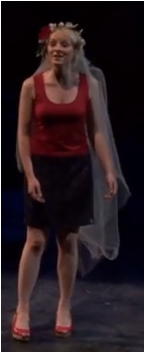 5ème comédienne:

- Se marie à Yang Sun
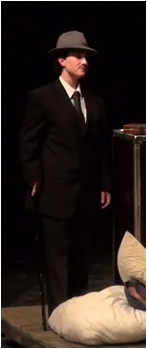 Shui Ta, le « cousin »
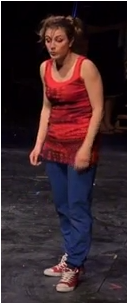 6ème comédienne:

- Enceinte
- Seule (Yang Sun parti, plus de logement)
Conclusion des Dieux: 



- « partout misère, bassesse et immondice »  

- « les bonnes intentions les mènent au bord du gouffre, les bonnes actions les y précipitent »
Une réplique et une fin tragique: 

- « Il est difficile votre monde ! Trop de misère ! Trop de désespoir ! La main que tu tends au malheureux, il te l’arrache aussitôt ! »

- « Au secours »